COIN Career Assessments
What do you want to be?
Type in http://community.coin3.com
How To Log In
USERNAME:  Student ID Number

 PASSWORD:  Student ID Number

SITE ID: TX15???

Click submit.
Some of you will be asked to update your information.
After updating, click the yellow explorations tab.
Then select assessments to see the list of career tests.
We will take three assessments…
#1 Career Cluster Survey; 32 questions
#2 Skills Assessment Survey; 48 questions
#3 Self Assessment Survey; 41 questions
After EACH survey…
*All three assessments ask you to make choices. The more honestly you answer the questions, the better results you will get in the end.
Click on SAVE ASSESSMENT RESULTS

 Save it as your first name.

 Record your top three results and the corresponding values on your recording sheet.
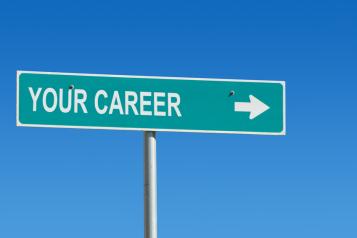 STEM 
Arts & Humanities
Business & Industry
Public Service
Multidisciplinary
Endorsements
There will be 5 Endorsements available to you in high school.
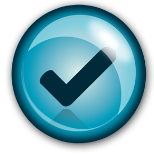 Check the Endorsement(s) which might interest you based on your survey results